IZŠTEVANKE
AN BAN PET PODGAN
EN TEN TENERA
PIKA NOGAVIČKA
PALČEK SKAKALČEK
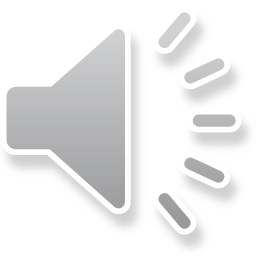 SLOVENSKA LJUDSKA
JURČEK ORJE
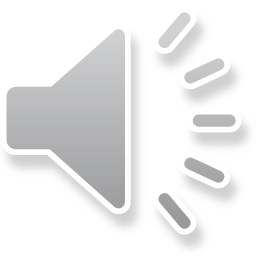 JURČEK ORJE

JU-RČEK S POD-GORE
IMA PI-SA-NE VO-LE.
JE VO-LE PRO-DAL,
JE Z MA-ČKI O-RAL.
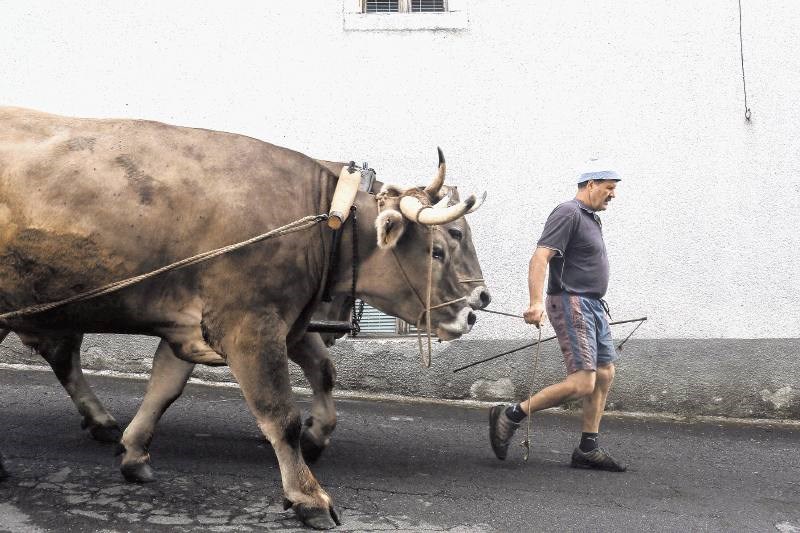 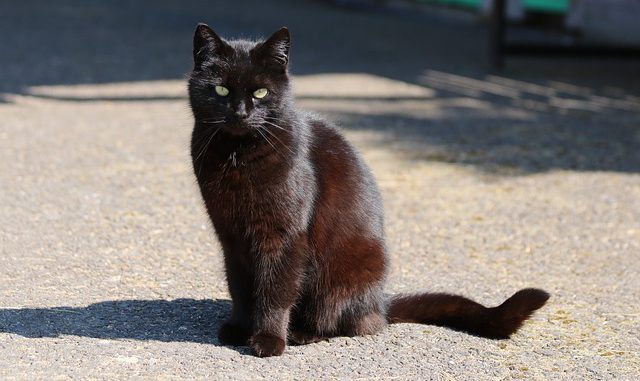 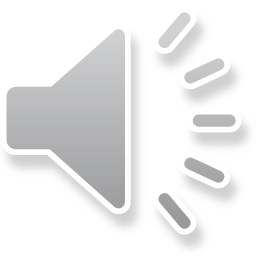 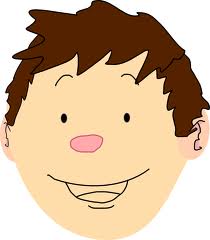 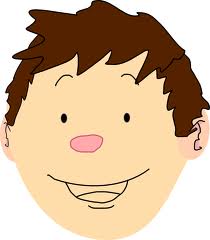 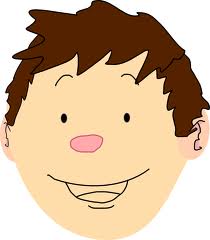 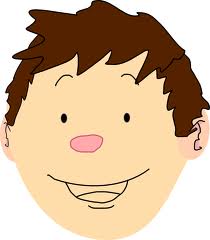 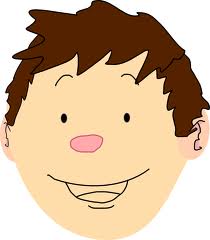 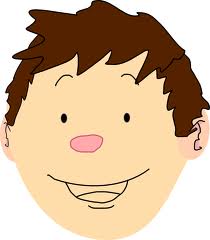 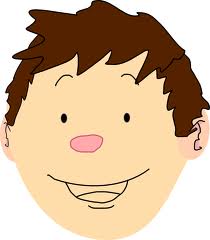 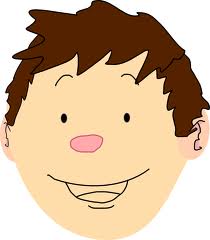 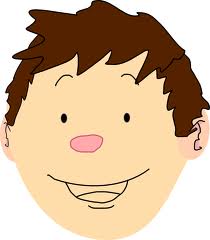 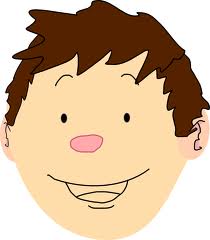 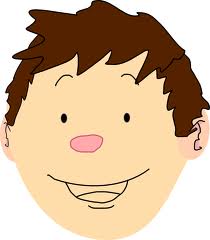 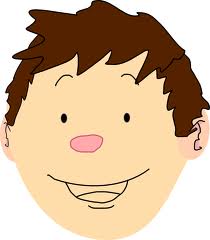 JU   – RČEK    S POD – GO  –  RE        IMA      PI  –  SA   – NE      VO –  LE.     JE
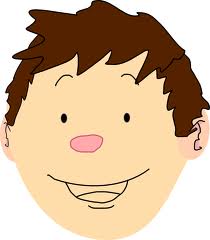 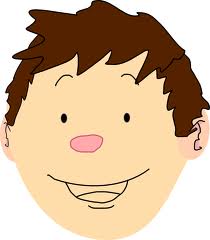 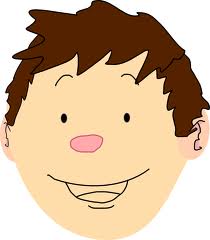 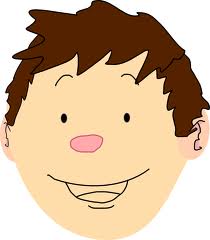 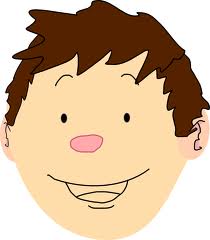 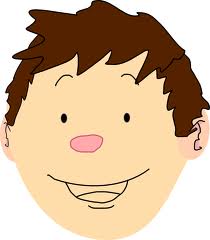 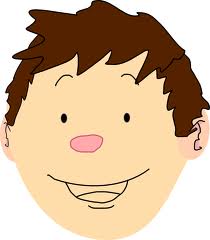 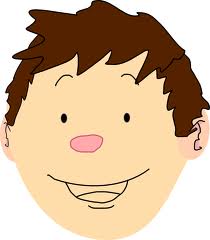 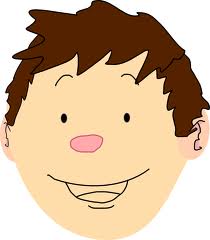 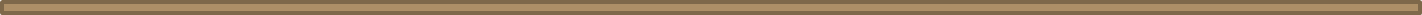 VO –  LE     PRO  –   DAL ,      JE        Z MA  – ČKI       O    –    RAL.
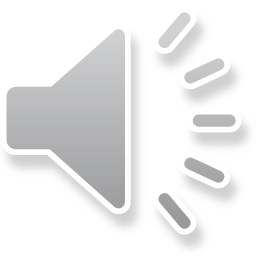